Guided Blocks WOM Codes
Dana Shapira
Ariel University
Gilad Baruch
Bar Ilan University
Shmuel T. Klein 
Bar Ilan University
DCC  2021
WOM- write once memory
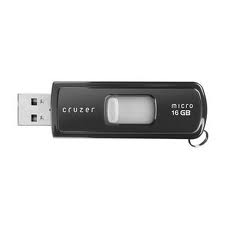 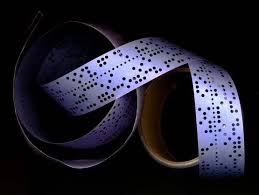 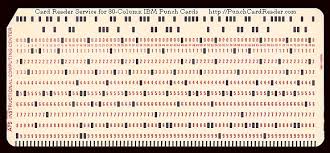 Main constraint of flash: changing a bit-value
0  to  1		easy
1  to  0		only in blocks
Rewriting Code
Rivest-Shamir:         3 bits encode, twice, 4 values of 2 bits
00
11
01
01
000
001
100
100
01
01
01
10
Rivest Shamir rewriting code
First:   5  -  00110101
011
011
100
101
Second:   V  -  01010110
Ratio = # info bits / # storage bits   = 1.333
Guided Blocks
0     1      2      3      4      5      6     7      8      9     10    11    12    13
F
0  1  0  0  0  1  0  0  1  0  1  0  0
0  0  1  0  1
1
0  0  1  0  1
2
S
3
0  0  1  0  1
4
0  0  1  0  1
0  .  .  .  .
1  1  1  0  0  1  0  1  1  0  1  0  0
F
Results
For sparse data:                 prob(1-bit) < 0.5
Better than state of the art
Thank   you !